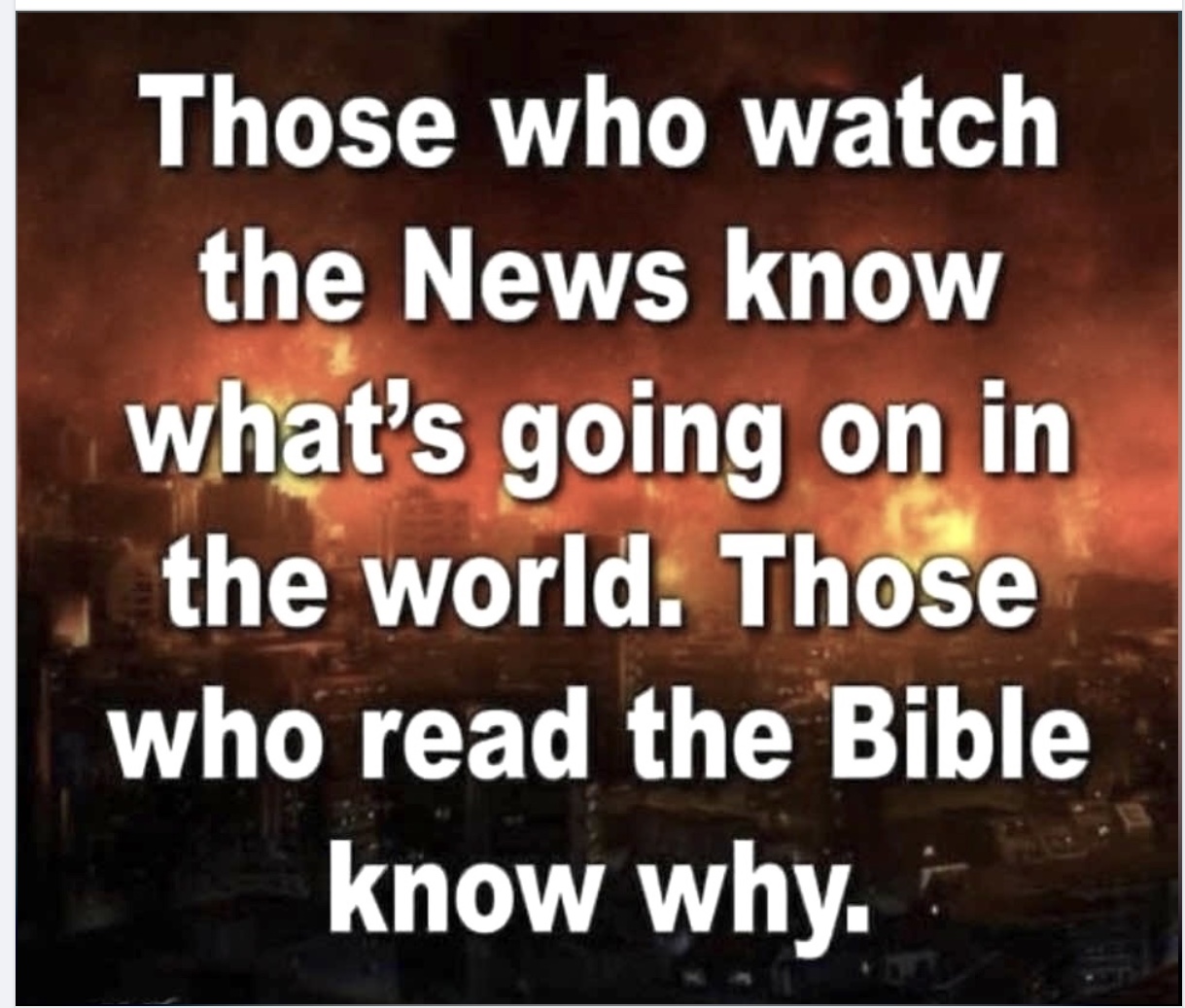 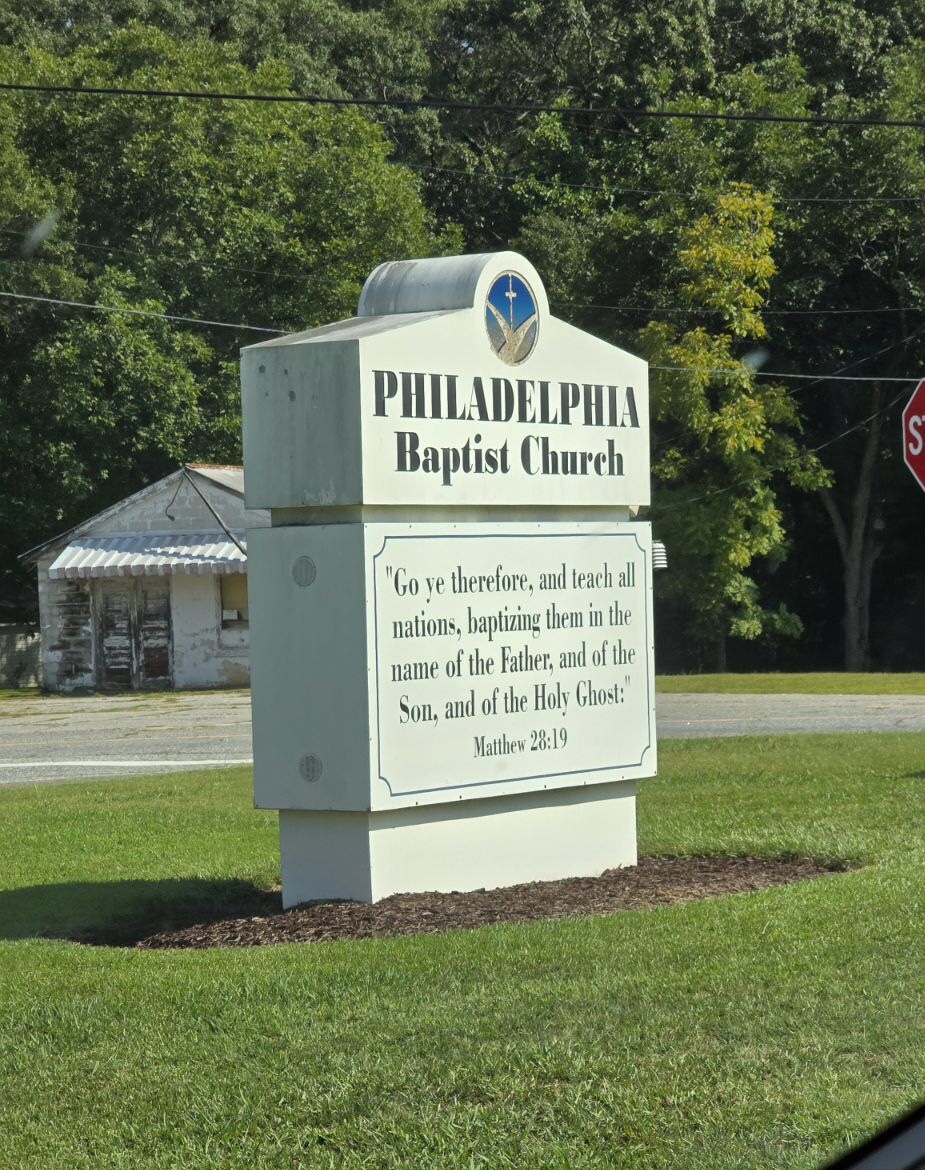 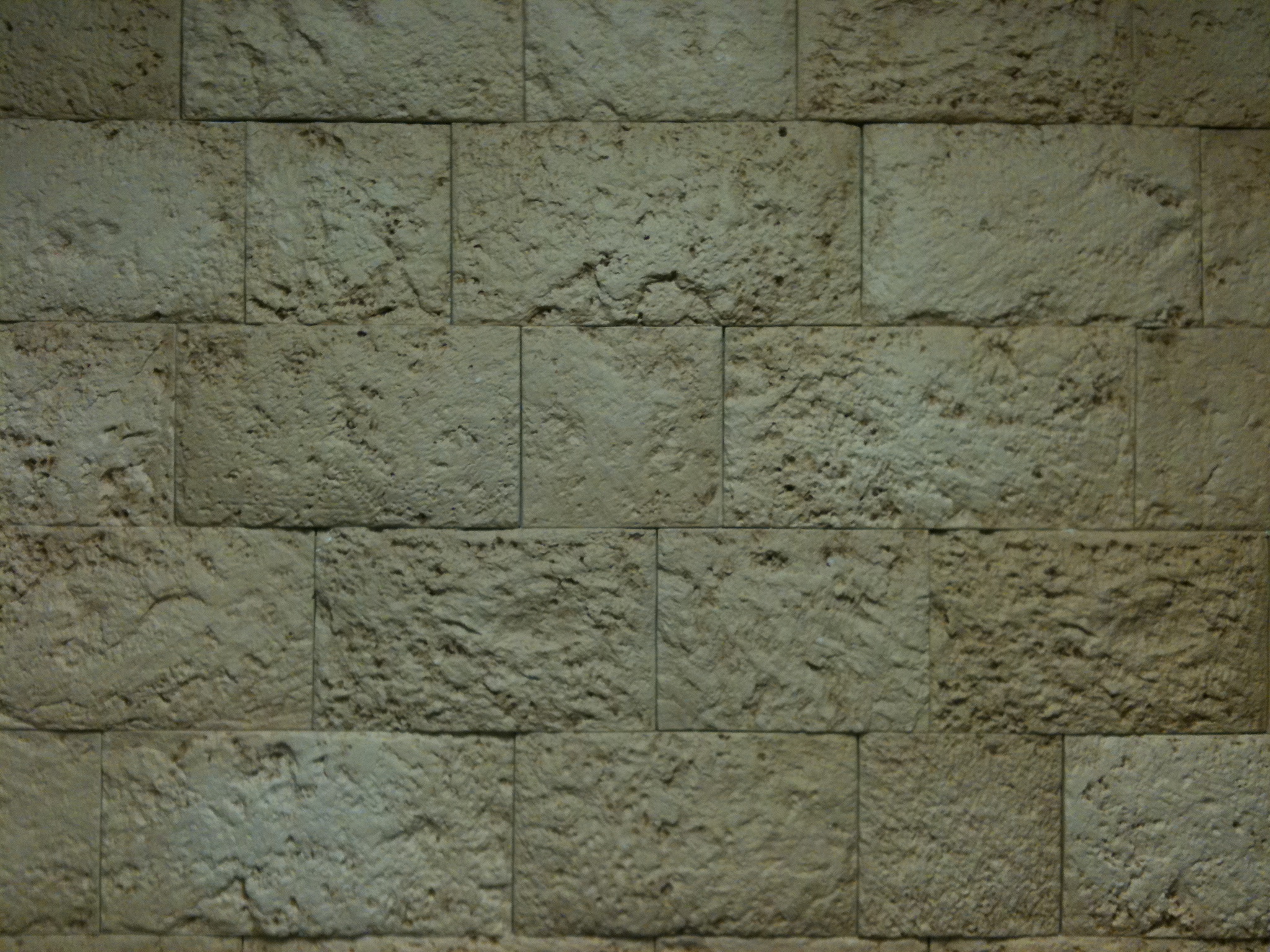 Elul 1
Sept 4, 2024
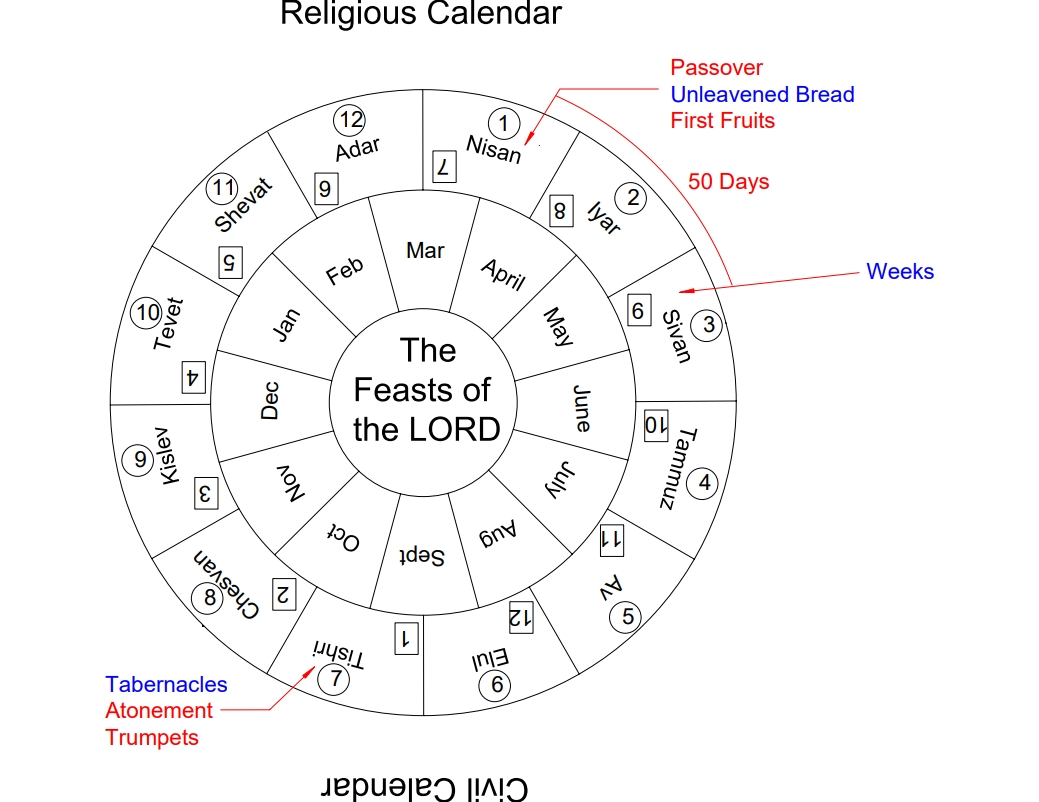 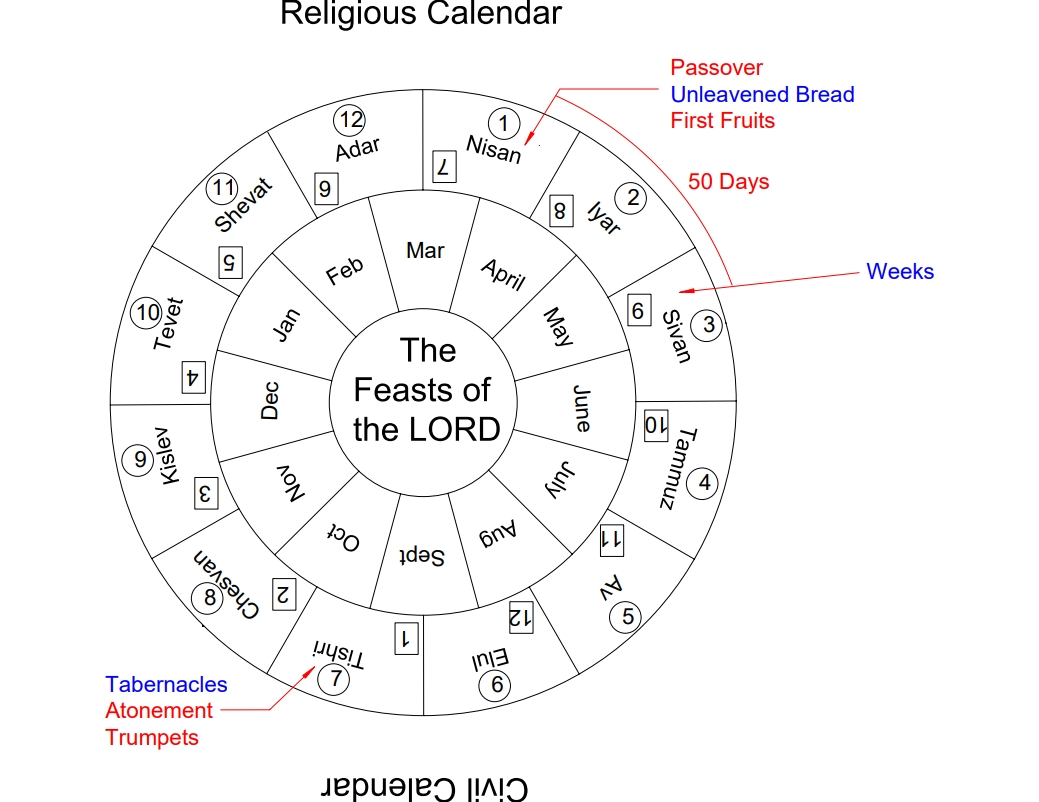 The Feasts of the LORD
“Concerning the feasts of the LORD, which you shall proclaim to be holy convocations, even these are My feasts.” 			Lev 23:2
The Feasts of the LORD
“Concerning the feasts of the LORD, which you shall proclaim to be holy convocations, even these are My feasts.” 			Lev 23:2
   

	“..it shall be a statute forever throughout your generations..”
											Lev 23:14
The Feasts of the LORD
“Concerning the feasts of the LORD, which you shall proclaim to be holy convocations, even these are My feasts.” 			Lev 23:2
   
Still Relevant to Us Today!
	“..it shall be a statute forever throughout your generations..”
											Lev 23:14
The Feasts of the LORD
	Passover				Nisan 14
	Unleavened Bread	Nisan 15 - 21
	Firstfruits				Day after Shabbat 
	Weeks				50 days after FF
	Trumpets				Tishri 1
	Atonement			Tishri 10	
	Tabernacles			Tishri 15 – 21
The Feasts of the LORD
	Passover				Nisan 14
	Unleavened Bread	Nisan 15 - 21
	Firstfruits				Day after Shabbat 
	Weeks				50 days after FF
	Trumpets				Tishri 1
	Atonement			Tishri 10	
	Tabernacles			Tishri 15 – 21
Spring
Feasts
Fall
Feasts
Spring Feasts      Yeshua’s Final Week
Passover:
“You know that after two days is the Passover, and the Son of Man will be delivered up to be crucified.”   Matthew 26:2
Spring Feasts      Yeshua’s Final Week
Unleavened Bread:
“Therefore, because it was the Preparation Day [Passover], that the bodies should not remain on the cross on the Sabbath (for that Sabbath was a high day) [Unleavened Bread], the Jews asked Pilate that their legs might be broken, and that they might be taken away.” 					John 19:31
Spring Feasts      Yeshua’s Final Week
First Fruits:
“For as Jonah was three days and three nights in the belly of the great fish, so will the Son of Man be three days and three nights in the heart of the earth.”  									Matthew 12:40
Spring Feasts      Yeshua’s Final Week
First Fruits:
“For as Jonah was three days and three nights in the belly of the great fish, so will the Son of Man be three days and three nights in the heart of the earth.”  									Matthew 12:40

“Now the first day of the week Mary Magdalene went to the tomb early, while it was still dark, and saw that the stone had been taken away from the tomb.”									John 20:1
Spring Feasts      Giving of the Holy Spirit
Shavuot (Pentecost):
“When the Day of Pentecost had fully come, they were all with one accord in one place … And they were all filled with the Holy Spirit and began to speak with other tongues, as the Spirit gave them utterance.								Acts 2:1 & 4
Fulfillment at Yeshua’s First Coming
Passover				Yeshua Crucified
Unleavened Bread		Yeshua Buried
First Fruits				Yeshua Resurrected!!
Pentecost				Holy Spirit Given
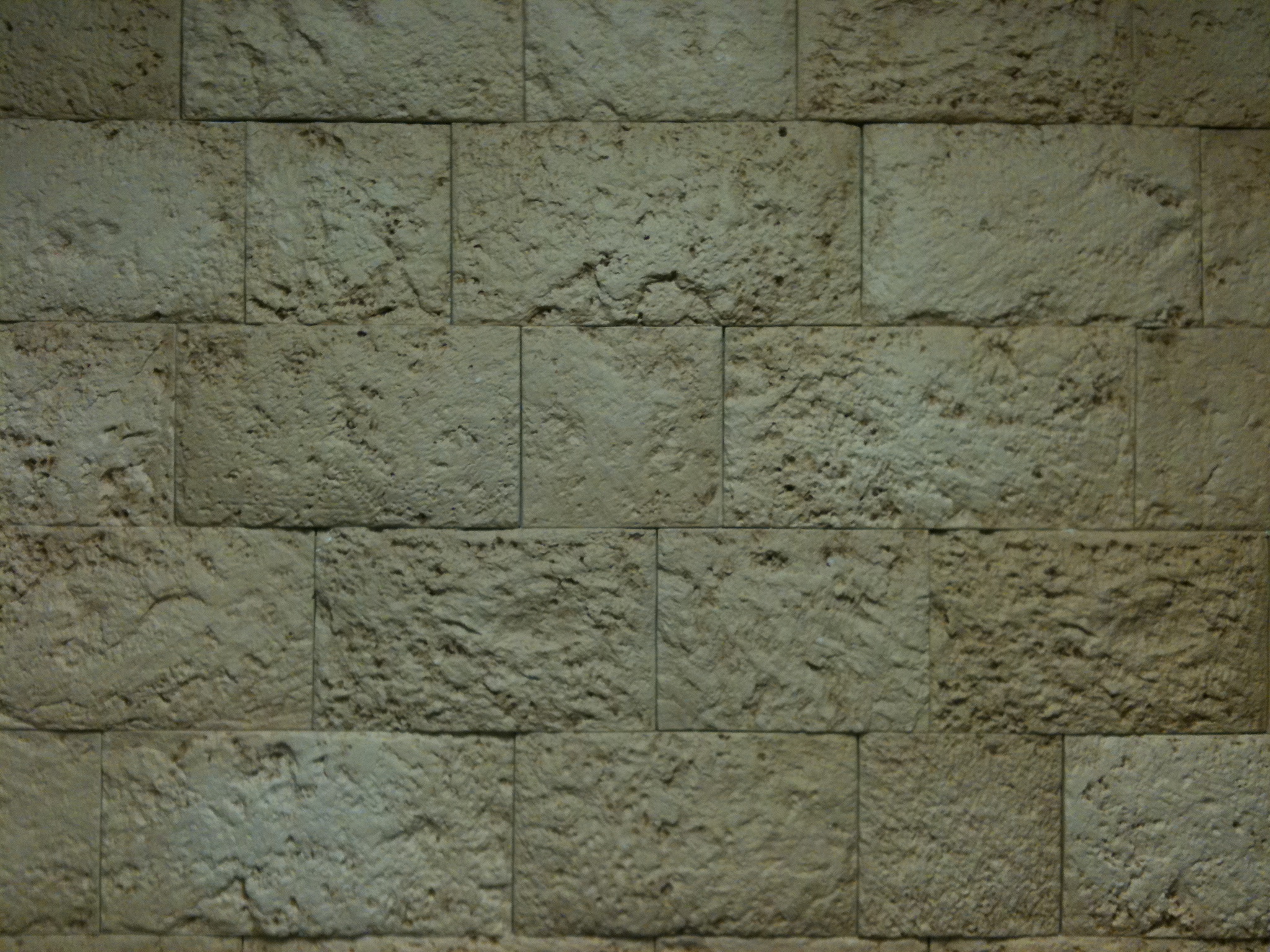 Elul 1
The King is
in The Field
The Feasts of the LORD
	Passover				Nisan 14
	Unleavened Bread	Nisan 15 - 21
	Firstfruits				Day after Shabbat 
	Weeks				50 days after FF
	Trumpets				Tishri 1
	Atonement			Tishri 10	
	Tabernacles			Tishri 15 – 21
Spring
Feasts
Fall
Feasts
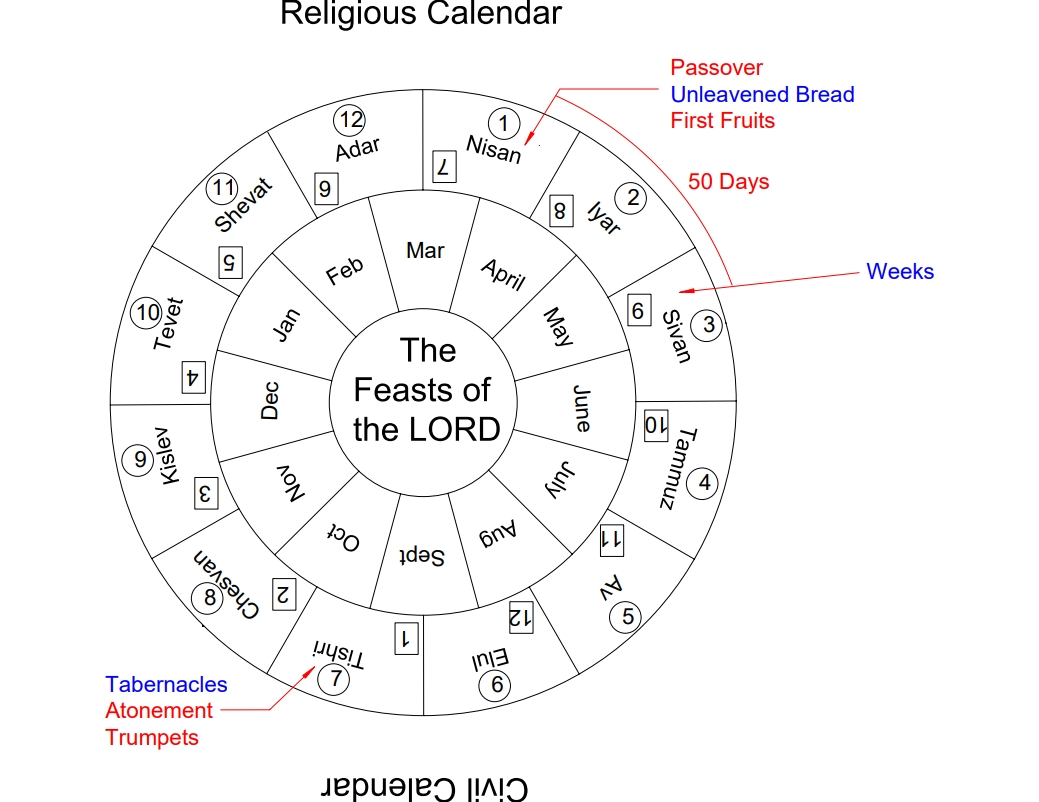 The Fall Feasts
Tishri 21
Tishri 15
Tishri 10
Tishri 1
Elul 1
Feast of Trumpets
Day of Atonement
Feast of Tabernacles
The Fall Feasts
30 Days
Tishri 21
Tishri 15
Tishri 10
Tishri 1
Elul 1
Feast of Trumpets
Day of Atonement
Feast of Tabernacles
The Fall Feasts
“Days of Awe”
10 Days
7 Days
5
30 Days
Tishri 21
Tishri 15
Tishri 10
Tishri 1
Elul 1
Feast of Trumpets
Day of Atonement
Feast of Tabernacles
The Fall Feasts
40 Days “The King is in the Field”
“Days of Awe”
10 Days
7 Days
5
30 Days
Tishri 21
Tishri 15
Tishri 10
Tishri 1
Elul 1
Feast of Trumpets
Day of Atonement
Feast of Tabernacles